Ерготерапія при сенсорній депривації
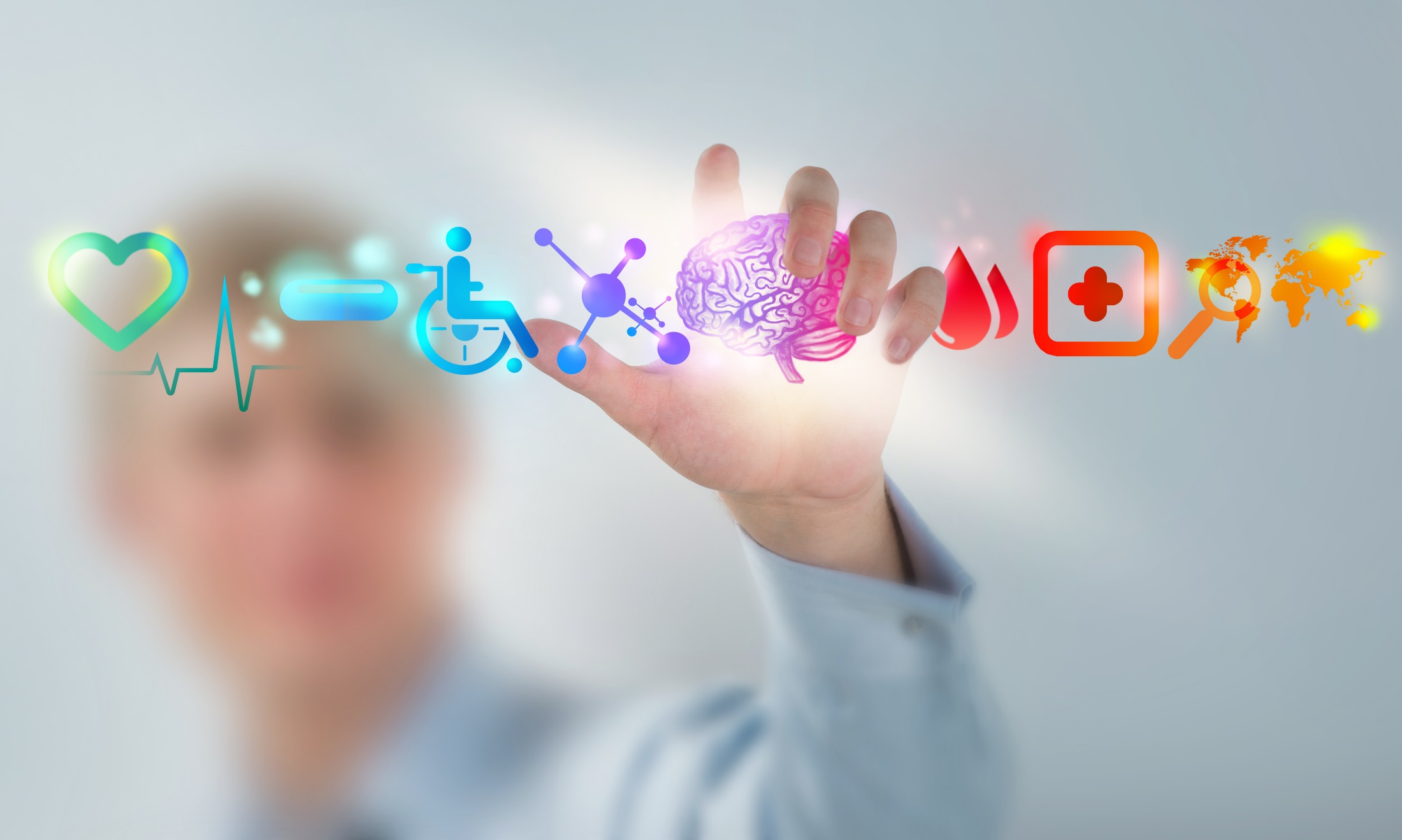 Метою викладання навчальної дисципліни є формування професійних, організаційних, педагогічних, методичних знань, вмінь і навичок, необхідних для організації відновлення активної  життєдіяльності людини, що використовується при порушеннях трудової, соціальної активності та здатності по догляду за собою, що пов’язані з сенсорной депривацією
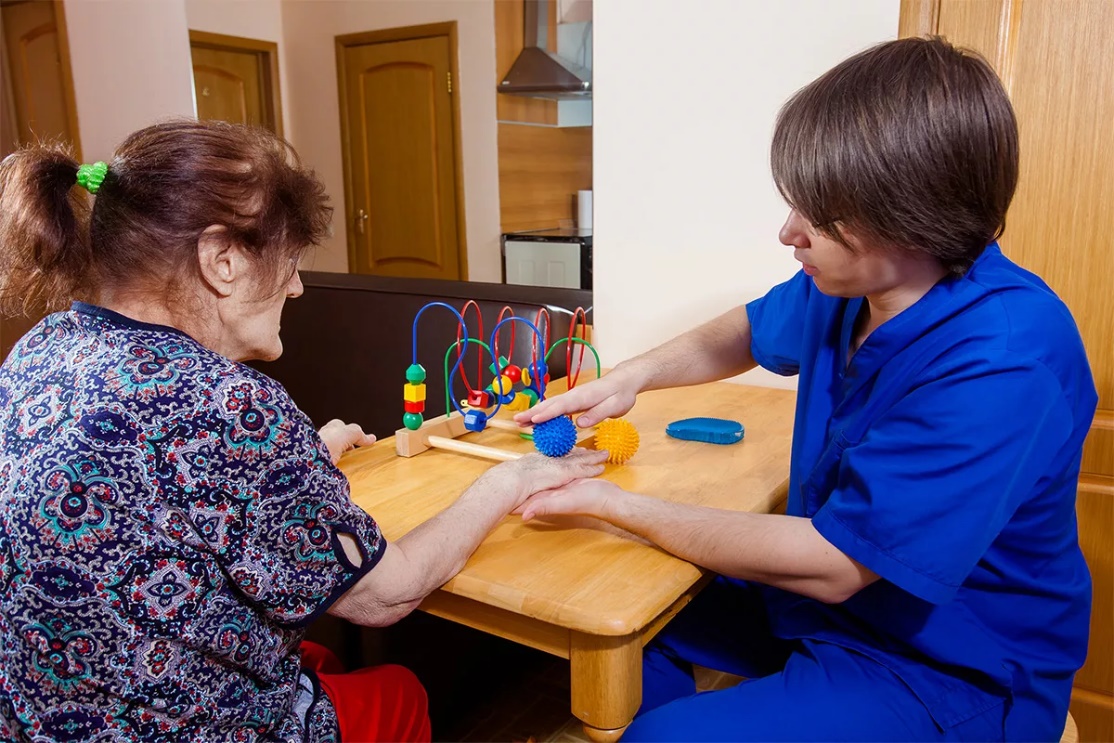 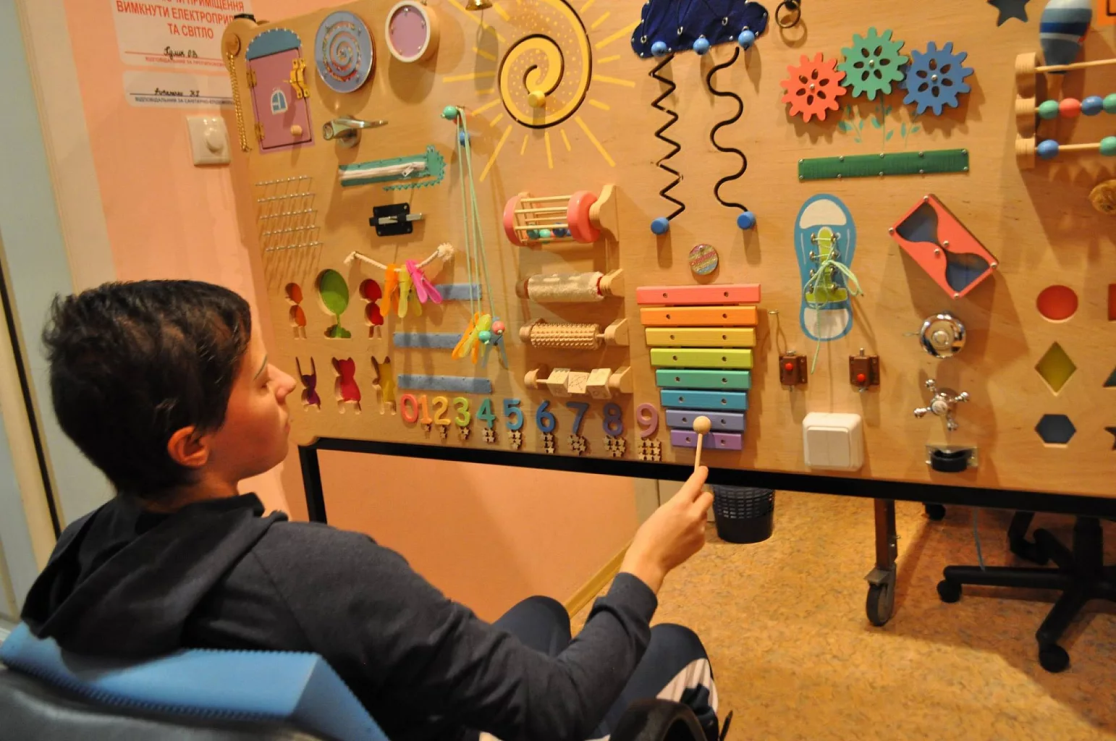 Основні завдання вивчення дисципліни
   викласти теоретичні основи ерготерапії та методологічні особливості застосування отриманих знань на практиці; 
  надати відомості про особливості використання методів ерготерапії залежно від наявних обмежень життєдіяльності пацієнтів. 
    навчити майбутніх фізичних терапевтів, ерготерапевтів підбирати та використовувати методи ерготерапії залежно від наявних обмежень життєдіяльності у пацієнтів
   навчити планувати етапи ерготерапії основуючись на здатностях пацієнтів до навчання.
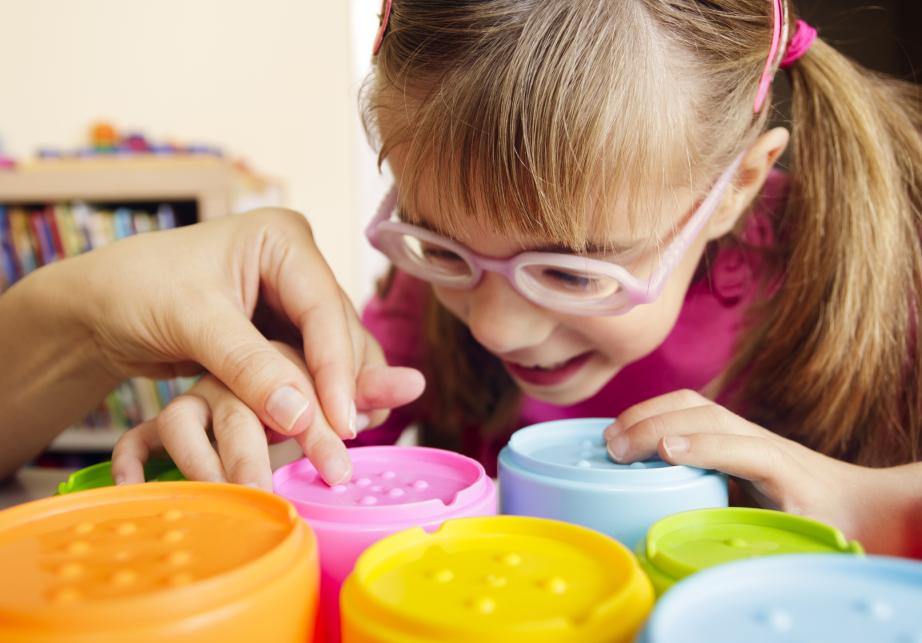 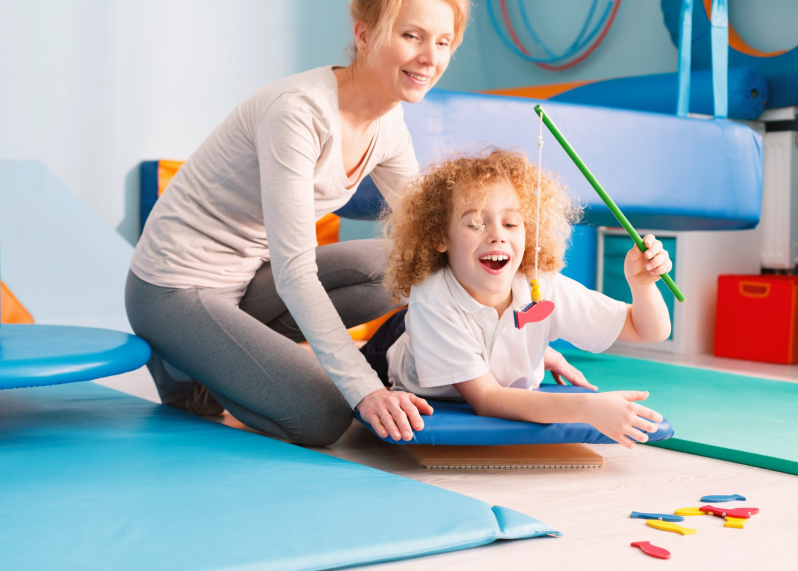 Згідно з вимогами освітньо-професійної програми студенти повинні:
знати:
про суть заняттєвої терапії;
основні етапи планування та проведення ерготерапії;
основні підходи ерготерапії; 
про сфери застосування ерготерапії;
методики визначення обмежень життєдіяльності у пацієнтів;
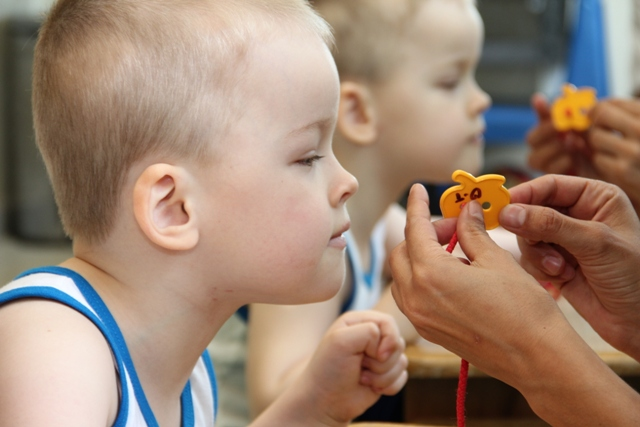 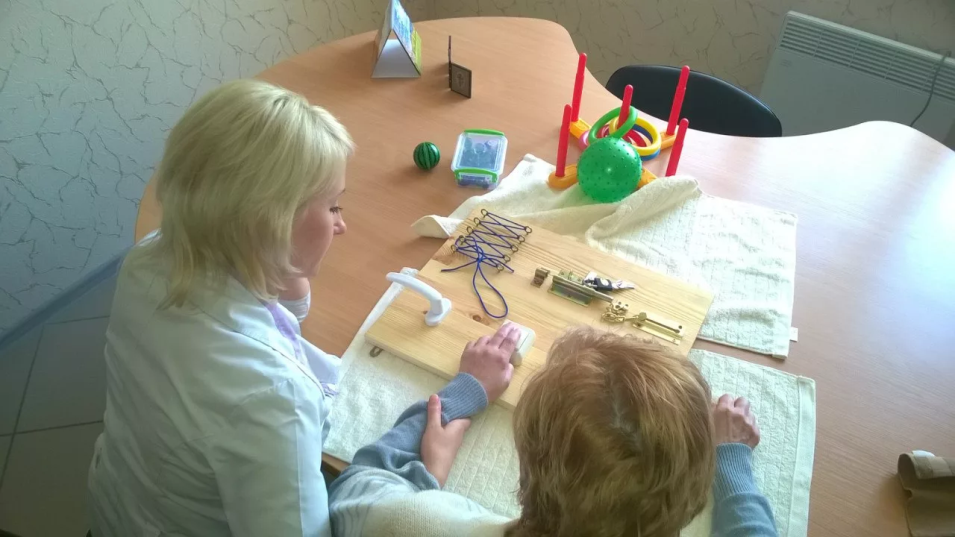 вміти:
оцінювати функціональний стан організму суб’єктів професійної діяльності;
застосувати в практичній діяльності теорії і доказову базу про моделі ерготерапевтичної практики; 
оцінювати можливості пацієнта перед проведенням ерготерапії беручи до уваги чинники, що можуть заважати і допомагати у навчанні та вплив навколишнього середовища.
складати план занять з ерготерапії та визначати очікуваний результат впливу, етапи проведення занять, використання спеціальних прийомів, способів та методів.
взаємодіяти з клієнтом в процесі професійного втручання.
забезпечити закріплення отриманих вмінь, знань та навичок
облаштовувати навколишнє середовище пацієнтів для полегшення їх соціального життя (вдома, на роботі).
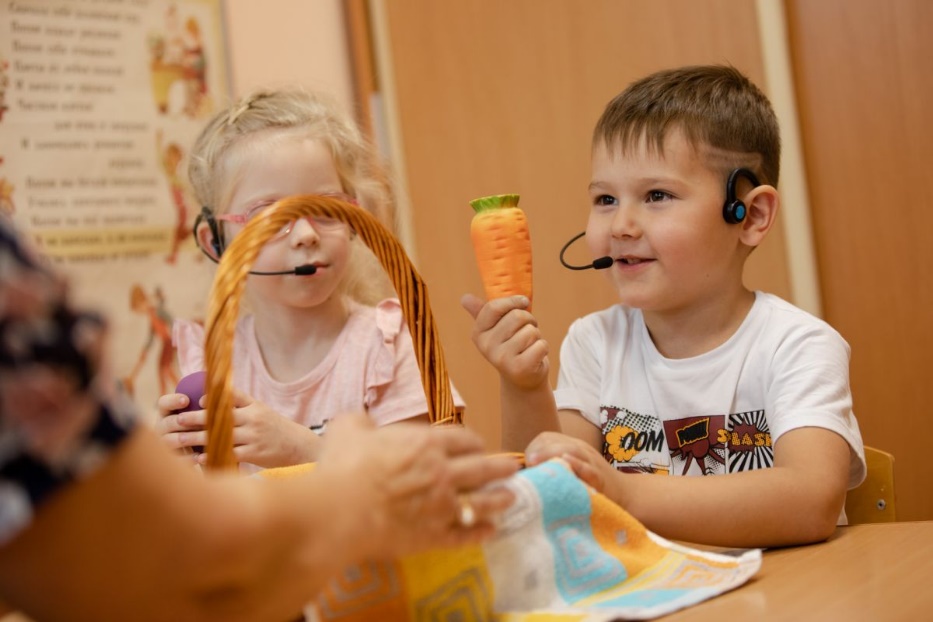 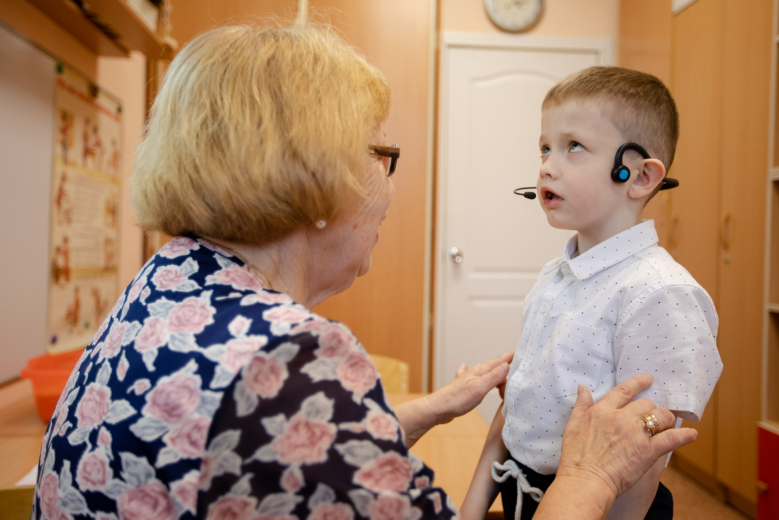 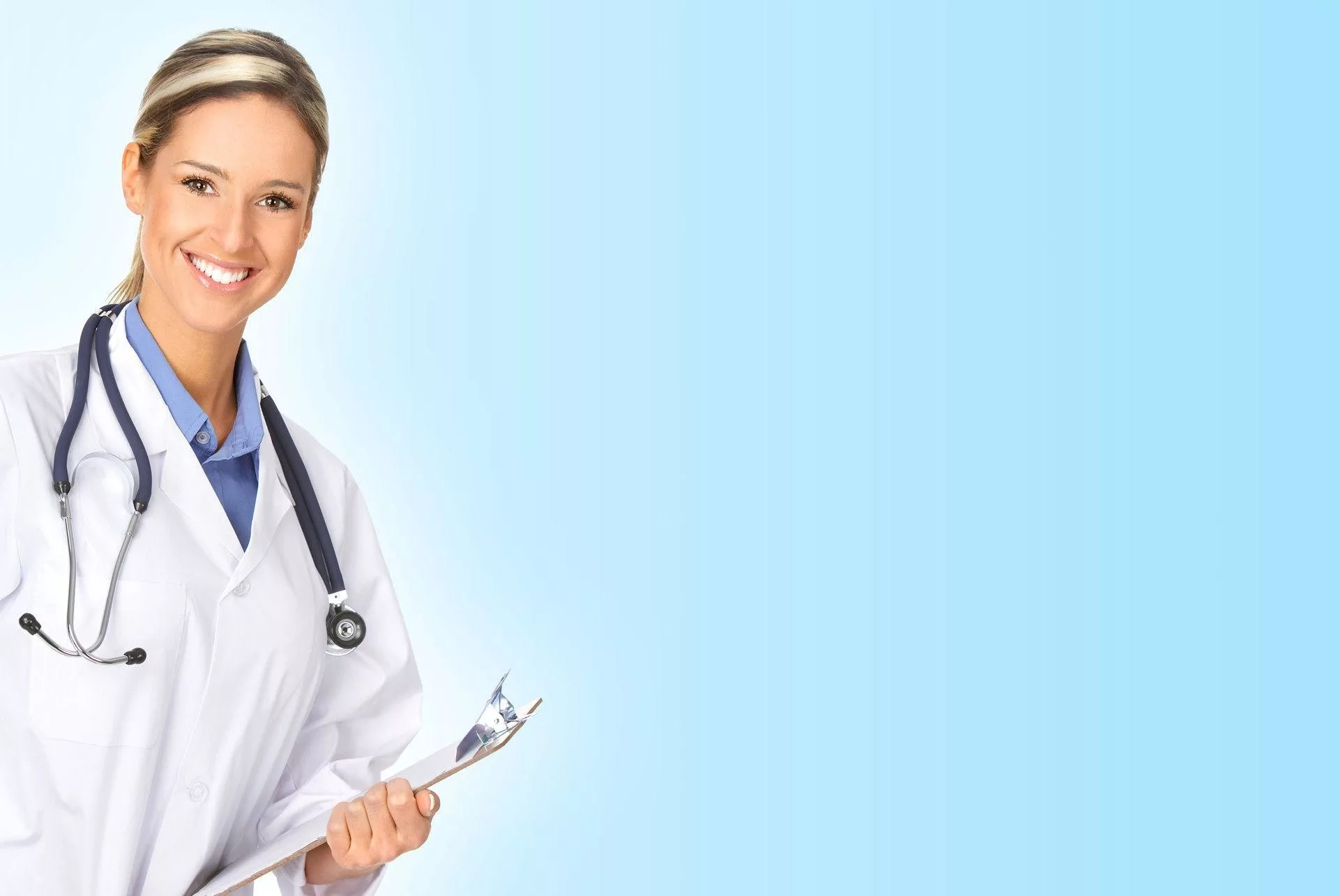 Дякую за увагу!
Дякую за увагу!